Leading
Lecture 8
Agenda for today
Leadership defined
Early leadership theories
Trait theories
Behavioral theories
Contingency theories
Fiedler model
Situational leadership
Path-goal theory
Contemporary views of leadership
Leadership issues
Managing power
Developing trust
Empowering employees
Where are we?
Leaders and Leadership
Leader = someone who can influence others and who has managerial authority
Leadership = what leaders do; the process of influencing a group to achieve goals
Ideally, all managers should be leaders
Although groups may have informal leaders who emerge, those are not the leaders we’re studying

Leadership research has tried to answer: What is an effective leader?
Early Leadership Theories (1/3)
Trait Theories (1920s-30s)
Later research on the leadership process identified seven traits associated with successful leadership:
Research focused on identifying personal characteristics that differentiated leaders from non-leaders was unsuccessful.
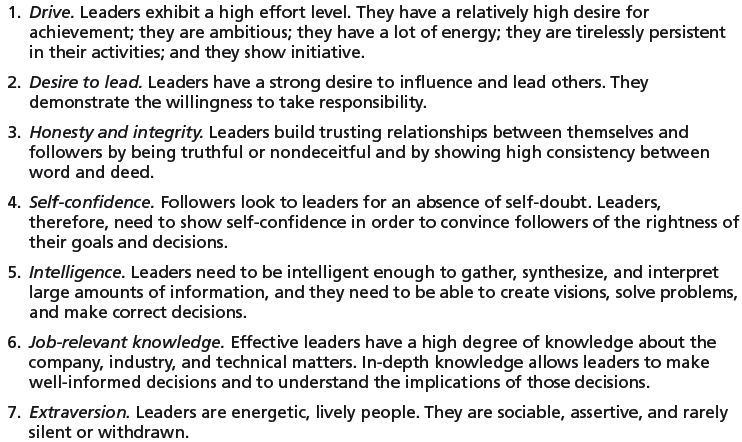 Early Leadership Theories (2/3)
Behavioral Theories
University of Iowa Studies (Kurt Lewin)

Identified 3 leadership styles:
Autocratic style: centralized authority, low participation
Democratic style: involvement, high participation, feedback
Laissez faire style: hands-off management

Research findings: mixed results
No specific style was consistently better for producing better performance
Employees were more satisfied under a democratic leader than an autocratic leader.
Ohio State Studies

Identified 2 dimensions of leader behavior
Initiating structure: the role of the leader in defining his or her role and the roles of group members
Consideration: the leader’s mutual trust and respect for group members’ ideas and feelings.

Research findings: mixed results
High-high leaders generally, but not always, achieved high group task performance and satisfaction.
Evidence indicated that situational factors appeared to strongly influence leadership effectiveness.
University of Michigan Studies

Identified 2 dimensions of leader behavior
Employee oriented: emphasizing personal relationships
Production oriented: emphasizing task accomplishment



Research findings: 
Leaders who are employee oriented are strongly associated with high group productivity and high job satisfaction.
Early Leadership Theories (3/3)
Behavioral Theories
Managerial Grid
Appraises leadership styles using two dimensions:
Concern for people
Concern for production

Places managerial styles in five categories:
1,1 Impoverished management
9,1 Task management
5,5 Middle-of-the-road management
1,9 Country club management
9,9 Team management
Contingency Theories of Leadership (1/4)
The Fiedler Model
Proposes that effective group performance depends upon the proper match between the leader’s style of interacting with followers and the degree to which the situation allows the leader to control and influence.

Assumptions:
A certain leadership style should be most effective in different types of situations.
Leaders do not readily change leadership styles => Matching the leader to the situation or changing the situation to make it favorable to the leader is required.

Least-preferred co-worker (LPC) questionnaire
Determines leadership style by measuring responses to 18 pairs of contrasting adjectives.
High score: a relationship-oriented leadership style
Low score: a task-oriented leadership style

Situational factors in matching leader to the situation:
Leader-member relations
Task structure
Position power
Contingency Theories of Leadership (2/4)
Situational Leadership Theory (SLT) - Hersey and Blanchard’s Model (1/2)
Follower directed approach: without following, there is no leading…
Argues that successful leadership is achieved by selecting the right leadership style which is contingent on the level of the followers’ readiness.
Acceptance: leadership effectiveness depends on whether followers accept or reject a leader.
Readiness: the extent to which followers have the ability and willingness to accomplish a specific task.
Posits four stages follower readiness:
R1: followers are unable and unwilling
R2: followers are unable but willing
R3: followers are able but unwilling
R4: followers are able and willing



Leaders must relinquish control over and contact with followers as they become more competent.
Creates four specific leadership styles (incorporating Fiedler’s two leadership dimensions):
Telling: high task-low relationship leadership
Selling: high task-high relationship leadership
Participating: low task-high relationship leadership
Delegating: low task-low relationship leadership
Contingency Theories of Leadership (3/4)
Situational Leadership Theory (SLT) - Hersey and Blanchard’s Model (2/2)
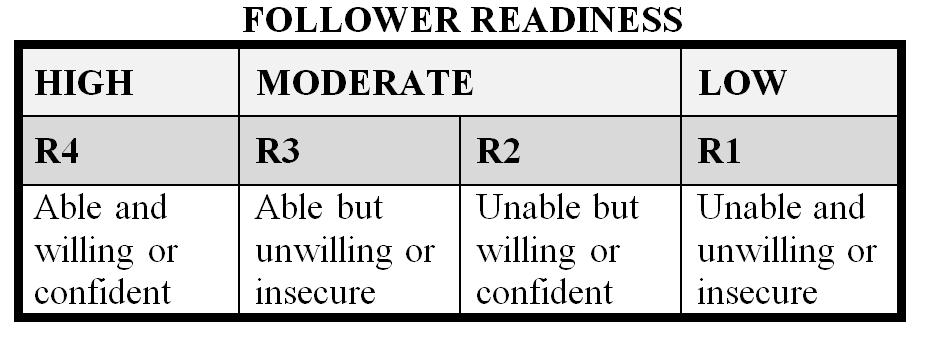 Contingency Theories of Leadership (4/4)
Path-Goal Model
the leader’s job is to assist his/her followers in attaining their goals and to provide direction or support to ensure their goals are compatible with organizational goals.
Leaders assume different leadership styles at different times depending on the situation:
Directive leader
Supportive leader
Participative leader
Achievement oriented leader
Contemporary Views on Leadership (1/2)
Transformational Leadership
Transactional Leadership
Leaders who inspire followers to transcend their own self-interests for the good of the organization by clarifying role and task requirements.
Leaders who also are capable of having a profound and extraordinary effect on their followers.
Leaders who guide or motivate their followers in the direction of established goals by clarifying role and task requirements.
Contemporary Views on Leadership (2/2)
Visionary Leadership
Charismatic Leadership
A leader who creates and articulates a realistic, credible, and attractive vision of the future that improves upon the present situation.
Visionary leaders have ability to:
Explain the vision to others.
Express the vision not just verbally but through behavior.
Extend or apply the vision to different leadership contexts.
An enthusiastic, self-confident leader whose personality and actions influence people to behave in certain ways.

Characteristics of charismatic leaders:
Have a vision.
Are able to articulate the vision.
Are willing to take risks to achieve the vision.
Are sensitive to the environment and follower needs.
Exhibit behaviors that are out of the ordinary.
17–13
© 2007 Prentice Hall, Inc. All rights reserved.
Leadership Issues in the 21st Century (1/3)
Managing Power
Legitimate power
The power a leader has as a result of his or her position.
Coercive power
The power a leader has to punish or control.
Reward power
The power to give positive benefits or rewards.
Expert power
The influence a leader can exert as a result of his or her expertise, skills, or knowledge.
Referent power
The power of a leader that arise because of a person’s desirable resources or admired personal traits.
Leadership Issues in the 21st Century (2/3)
Developing Credibility and Trust
Credibility (of a Leader)
The assessment of a leader’s honesty, competence, and ability to inspire by his or her followers.

Trust
Is the belief of followers and others in the integrity, character, and ability of a leader.

Dimensions of trust: integrity, competence, consistency, loyalty, and openness.



Found to be related to increases in job performance, organizational citizenship behaviors, job satisfaction, and organization commitment.
Leadership Issues in the 21st Century (3/3)
Empowering Employees
Empowerment
Involves increasing the decision-making discretion of workers such that teams can make key operating decisions in develop budgets, scheduling workloads, controlling inventories, and solving quality problems.

Why empower employees?
Quicker responses problems and faster decisions.
Addresses the problem of increased spans of control in relieving managers to work on other problems.
Leadership Can Be Irrelevant!
Substitutes for Leadership
Follower characteristics
Experience, training, professional orientation, or the need for independence

Job characteristics
Routine, unambiguous, and satisfying jobs

Organization characteristics
Explicit formalized goals, rigid rules and procedures, or cohesive work groups
Terms to Know
transformational leaders
charismatic leader
visionary leadership
legitimate power
coercive power
reward power
expert power
referent power
credibility
trust
empowerment
situational leadership theory readiness
leader participation model
leader
leadership
behavioral theories
autocratic style
democratic style
laissez-faire style
high-high leader
managerial grid
leader-member relations
task structure
position power
path-goal theory
transactional leaders
Fiedler contingency model